Нестандартные, интересные домашние задания для 5-8 классов по русскому языку
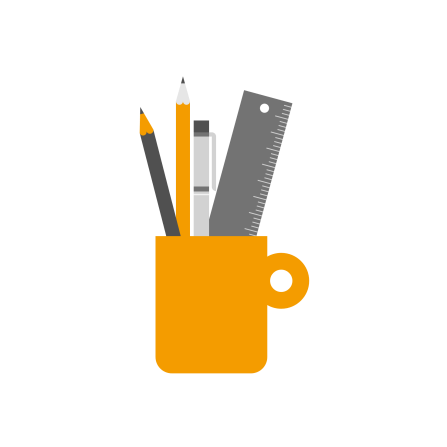 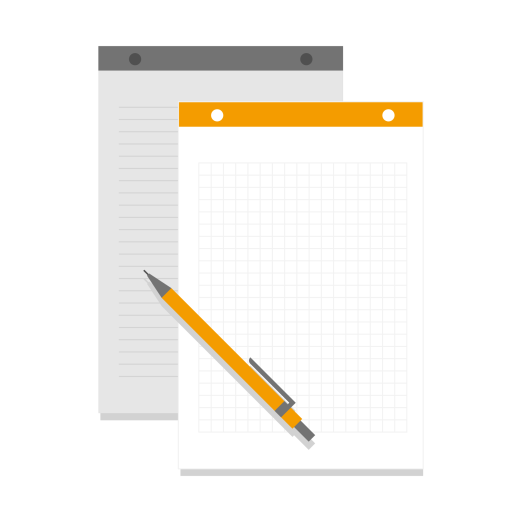 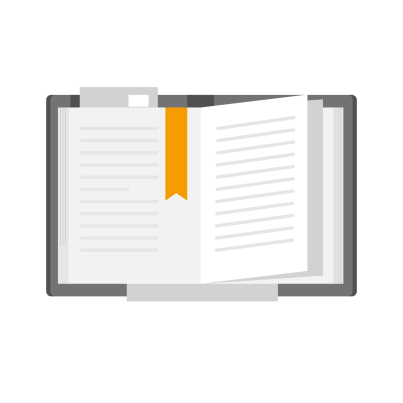 Выполнила Юэль Светлана, учитель русского языка и литературы
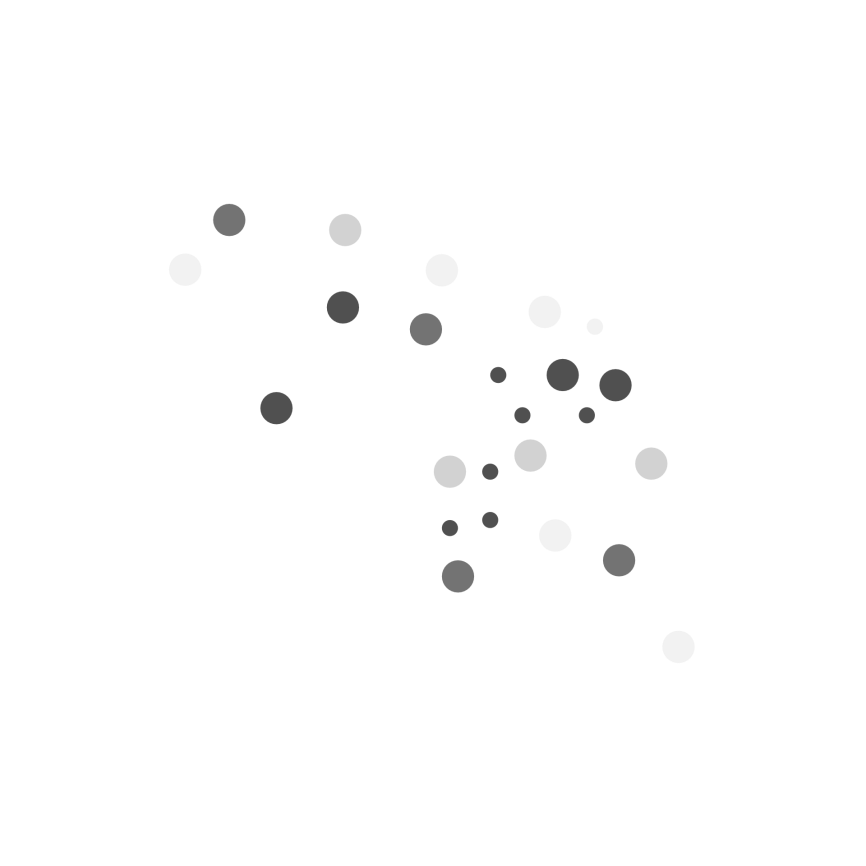 Домашнее задание является одним из наиболее трудных структурных элементов урока.
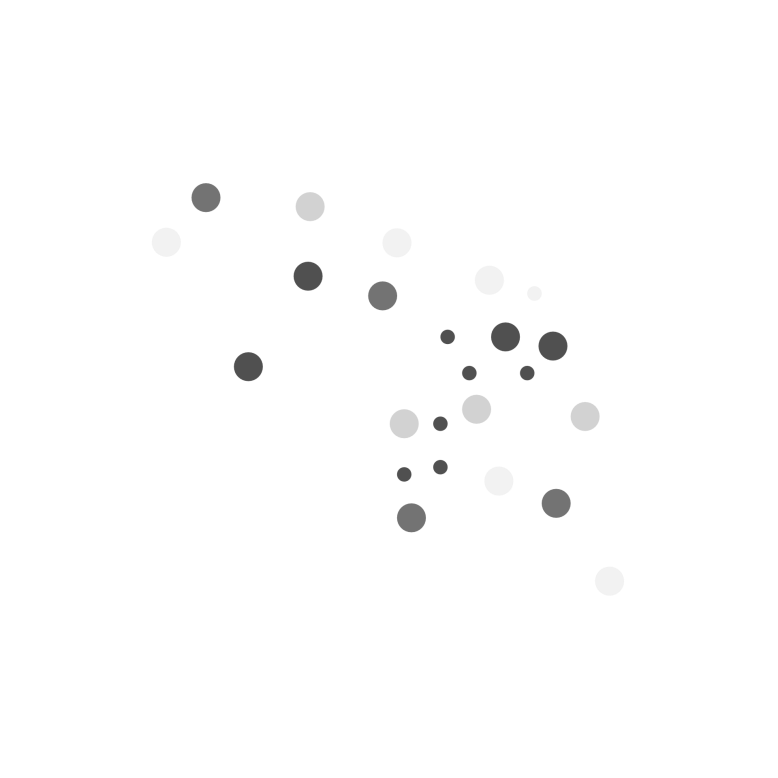 Как сделать домашнее задание по русского языку интересным?
Многообразие поисков решения данной проблемы находит свое отражение как в привлечении яркого, необычного дидактического материала, так и в использовании нестандартных, интересных заданий
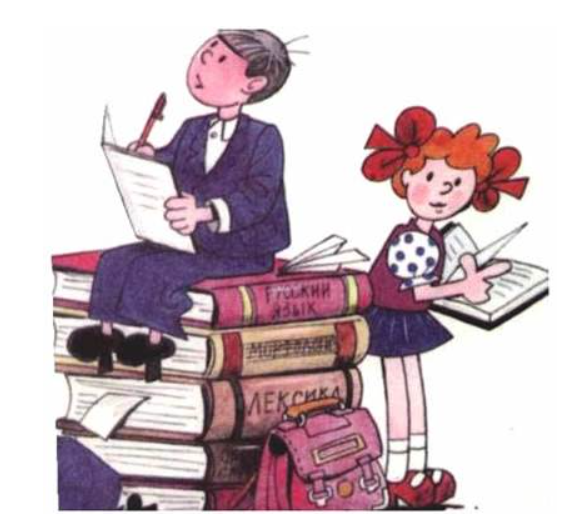 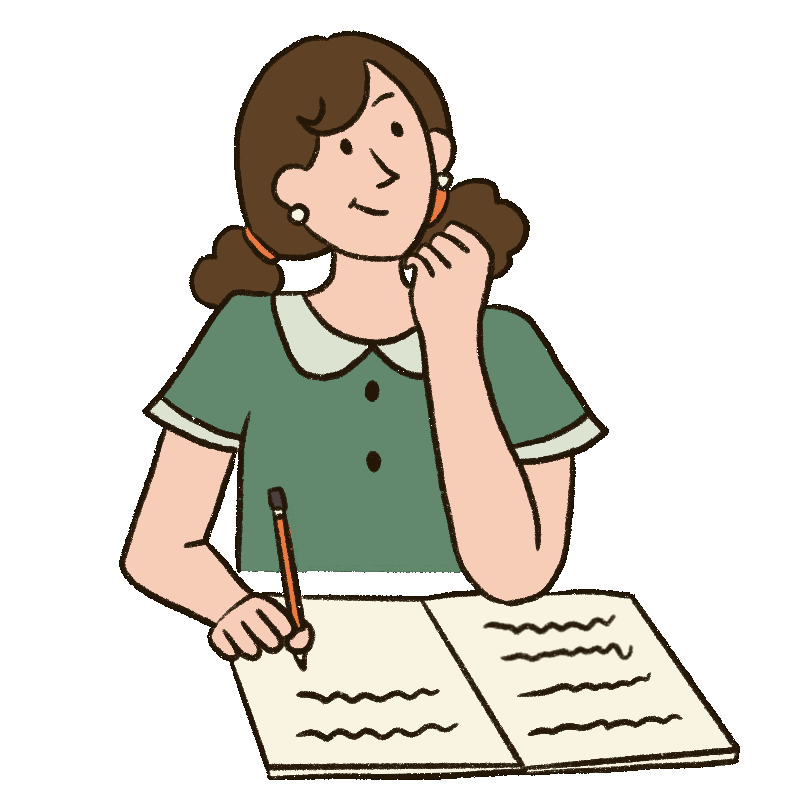 Система творческих домашних заданий позволит решить много задач, а именно:
стимулирование познавательного интереса учащихся;
повышение мотивации к учебному процессу;
воспитание самостоятельности школьников в учебно-познавательной деятельности и    ответственности за выполняемую работу;
развитие самоконтроля при выполнении задания;
выявление и развитие творческих способностей детей;
получение более глубоких и широких знаний по предмету;
воспитание информационной культуры;
формирование исследовательских умений;
формирование универсальных учебных действий;
всесторонне развитие личности
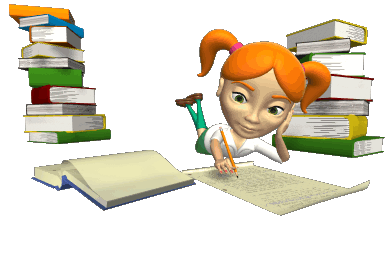 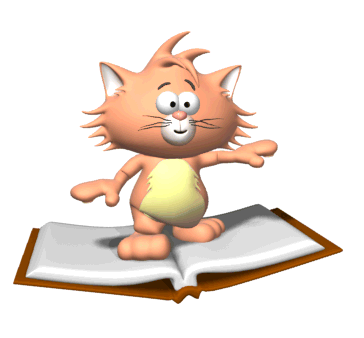 1.
2.
Творческие домашние задания можно давать только тогда, когда у школьников уже есть достаточные знания и умения по предмету, творческое мышление, опыт творческой деятельности. Поэтому начинать работу с учащимися нужно уже с 5 класса.        В классе, как правило, учащиеся с различным уровнем способностей. Поэтому необходимо предлагать дифференцированные задания, давая право и возможность выбирать тот уровень усвоения, который соответствует их потребностям, интересам, способностям.      Следует давать на выполнение творческого задания несколько дней, чтобы избежать перегрузки.
3.
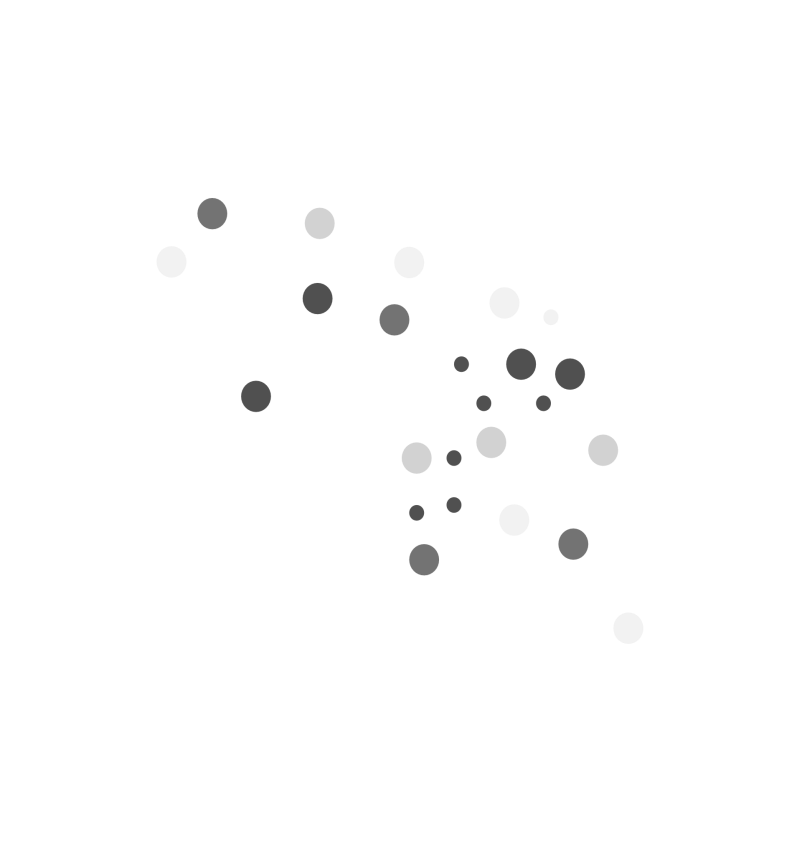 Игра «ГРАМОТЕЙ»
Условия игры:
Из букв, входящих в слово «грамотей», нужно составить как можно больше слов разных частей речи, учитывая, что буквы не должны повторяться.
Можно использовать иные слова, которые бы также имели юмористическую окраску, чтобы привлечь ребят к работе.
Аплодировать
Около
Грамотей
ПРИМЕР:
Йогурт
Громко
Ей
Розовый
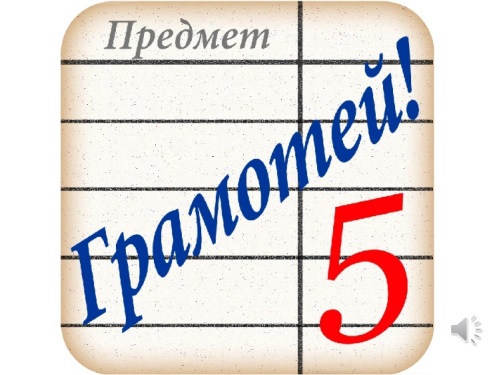 Мчащийся
Тридцать
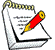 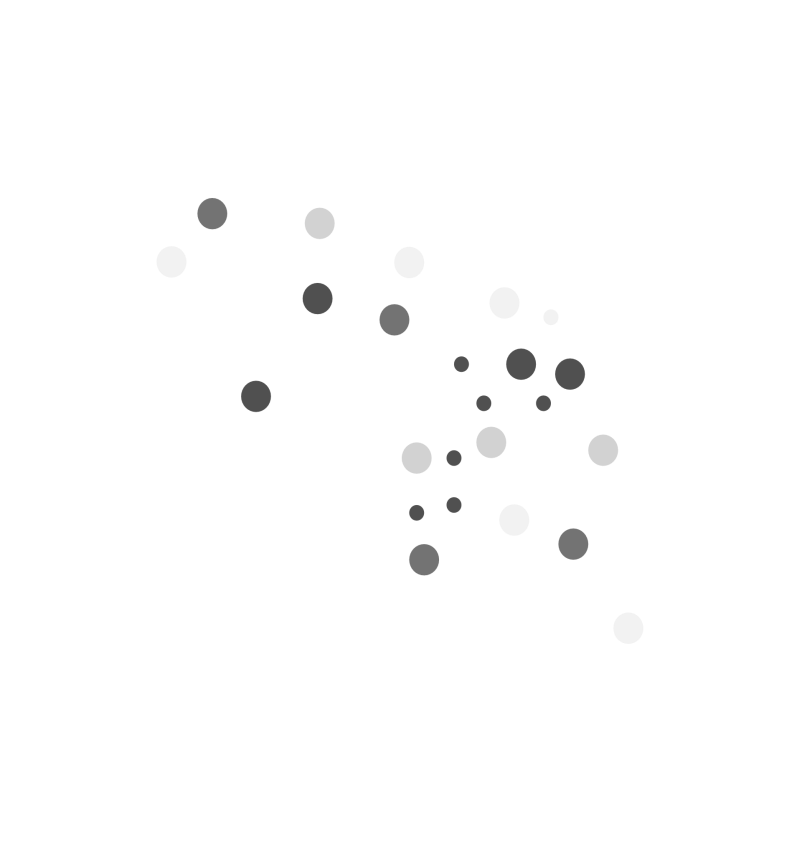 «Где ошибка?»
Эти занимательные задания по русскому языку предназначены для детей постарше, которые уже знакомы с основными грамматическими правилами и исключениями из них. 
     Нужно выявить закравшуюся ошибку и объяснить, почему мы пишем так, а не иначе.
Вчера на прогулку Катя одела платье в горошек 
                                                          (Платье надевают, а не одевают). 
У реки стоял одинокий пожилой дуб 
     (Дуб может быть старым, а не пожилым, поскольку это неодушевленное существительное).
Столяр смастерил добротный табурет из ясеня с четырьмя ножками 
     (Непонятно, у кого было четыре ножки – у табурета или у ясеня? В этом случае лучше написать «Столяр смастерил из ясеня добротный табурет с четырьмя ножками»).
ПРИМЕР:
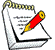 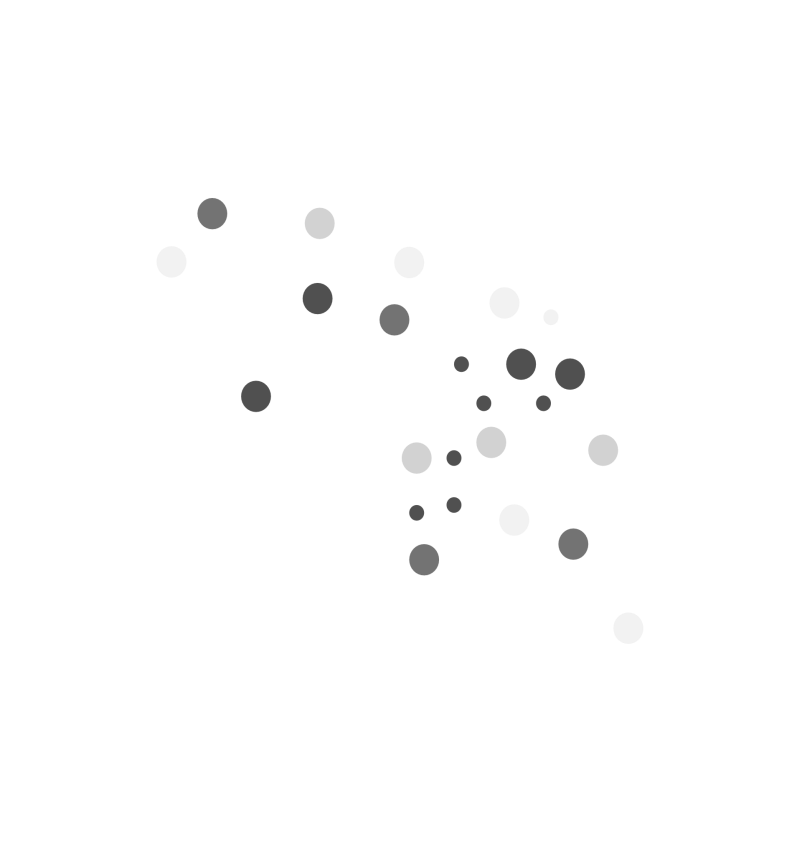 Игра «ПРОСТОЕ – СЛОЖНОЕ»
Данная игра направлена на расширение словарного запаса обучающихся. Суть заключается в том, что нужно придумать «сложные» синонимы к «простым словам».
Вы любите орехи? Тогда вы знаете, что такое щелкунчик. Но в магазине продавец назовет это предмет орехоколом. Попробуйте придумать замены простым словам (вместо простых – сложные).
полотенце – .............  Утиральник? Ручник?
ключ – ..............   Источник? Родник?
кнопка – ...........   Клавиша?
ПРИМЕР:
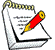 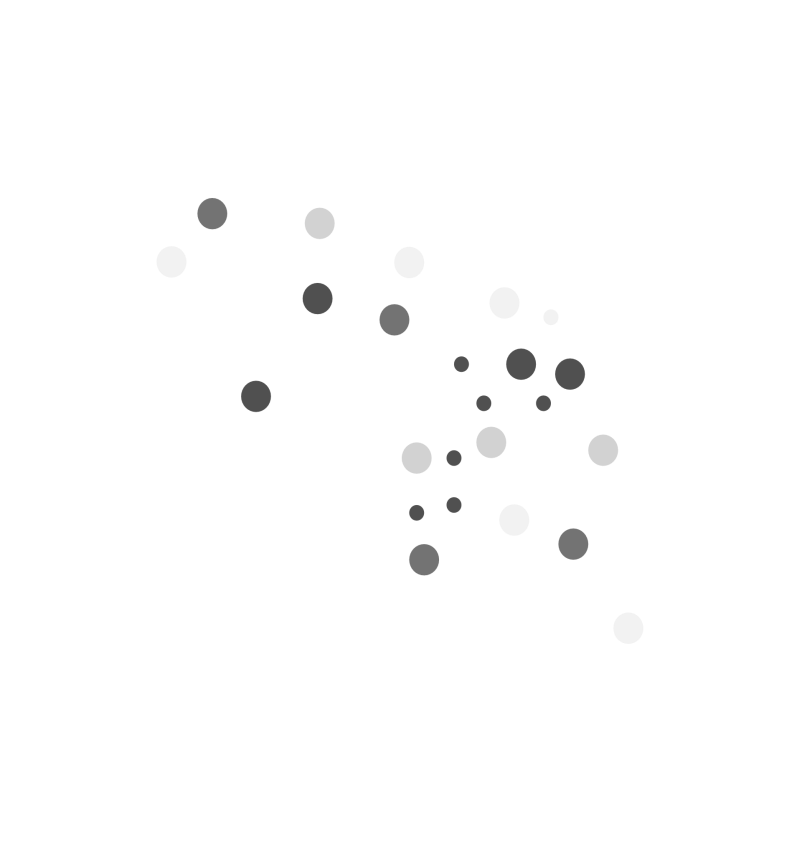 Ассоциативный кроссворд
Ученику предлагается на ватмане или большом листе бумаги вписать в клеточки подготовленной «решетки» слова, имеющие отношение к определенной теме: термины, которые изучались на занятиях, «слова-ловушки» (слова, вызывающие трудность при написании), имена выдающихся людей в сфере русского языка.
На следующий урок учитель вывешивает его на доске, и другой учащийся получает такое задание: зачеркнуть карандашом получившиеся слова, дать им толкование, объяснить свои ассоциации, за что и получает свой балл.
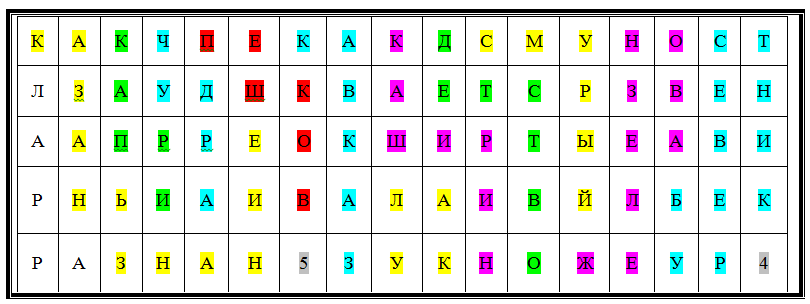 ПРИМЕР:
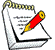 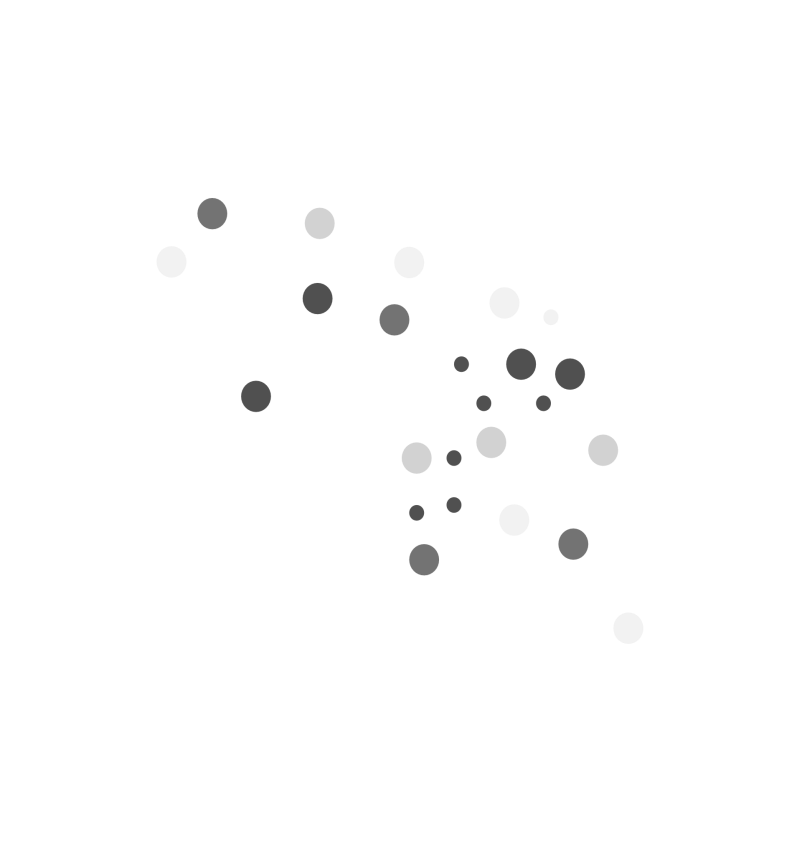 «Кроссворд»
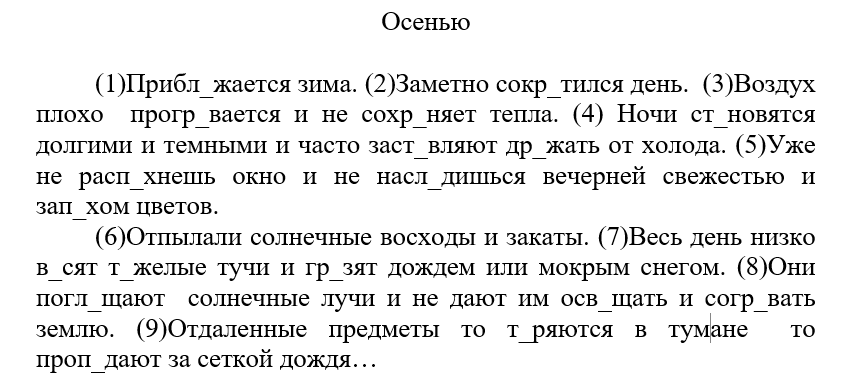 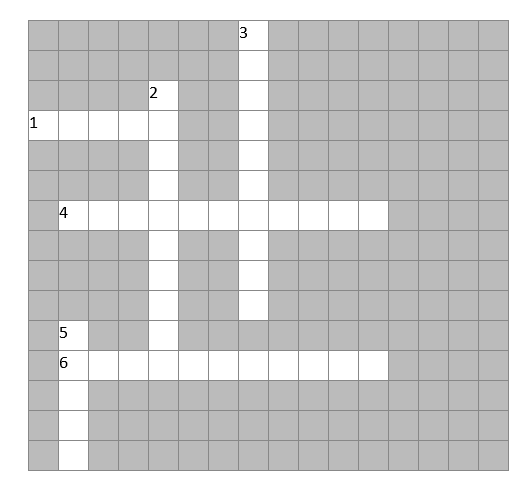 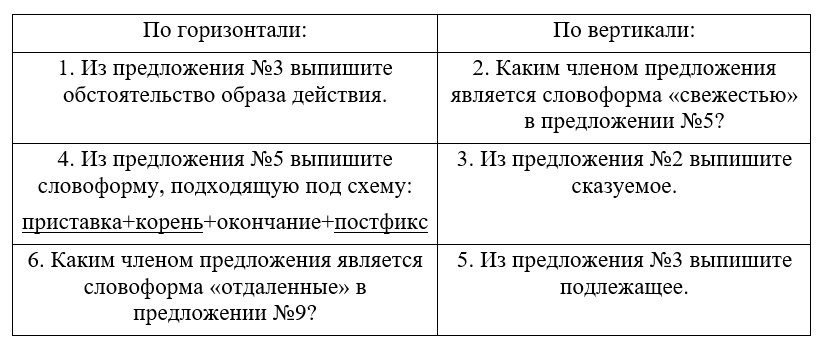 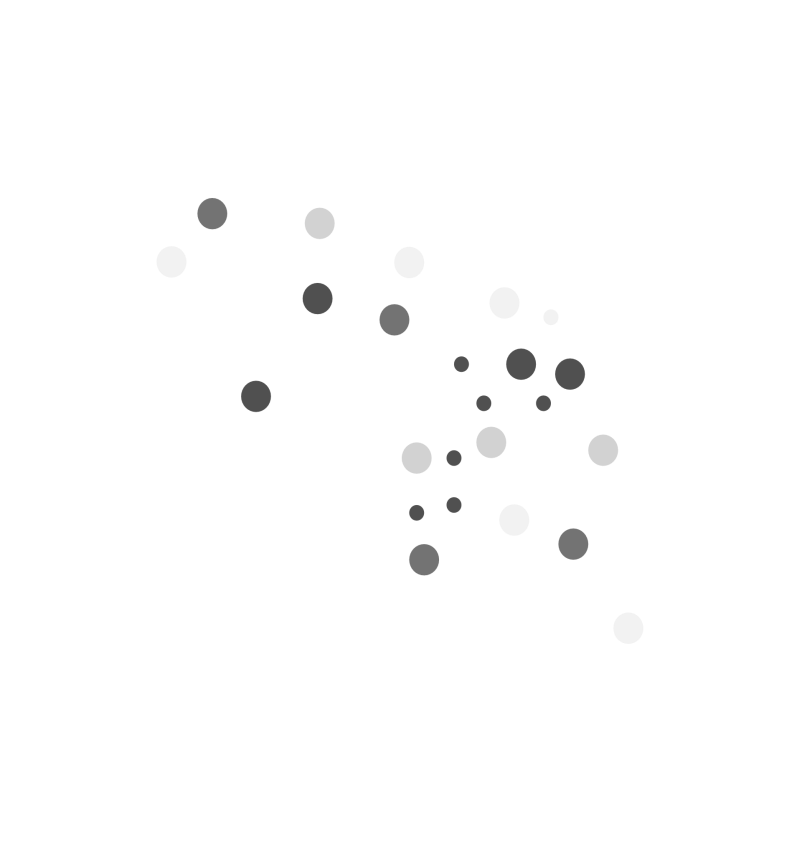 «Рисунки»
«Эмблема темы»
«Реклама темы»
На этапе обобщения и систематизации знаний при изучении определенного параграфа, раздела или тематического блока ученикам предлагается придумать эмблему, которая будет содержать какую -либо важную информацию.
Этот вид работы преследует те же цели, но здесь необходимо поместить больший объем информации.
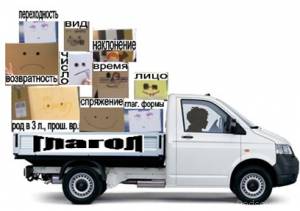 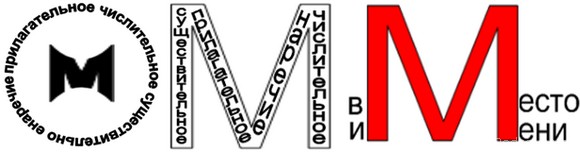 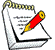 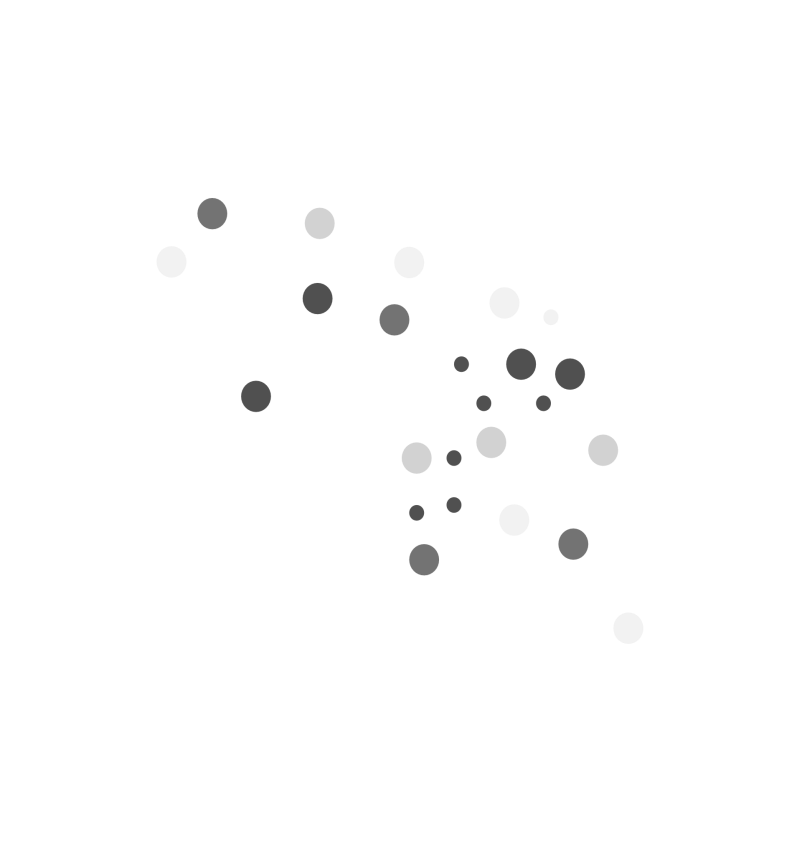 Важно понимать!
В процессе преподавания важным аспектом является не только «передача» знаний, но и привитие учащимся интереса к родному языку. Задача преподавателя, в частности, заключается в том, чтобы самые сложные темы объяснить легко и точно, чему способствуют, в том числе, и домашние задания. Цель домашнего задания – определить, как ученик усвоил пройденную тему и закрепить ее.
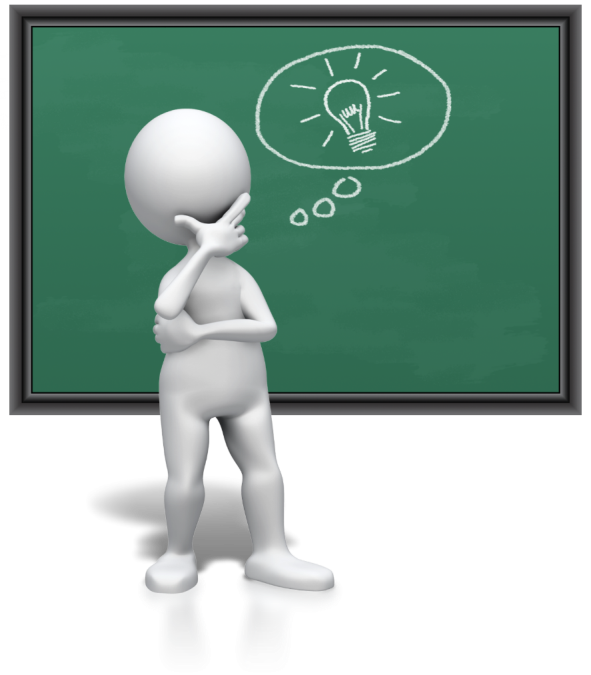 Игнорировать проверку домашнего задания нельзя, иначе у школьников возникнут сомнения: обязательно ли его выполнять, раз оно не проверяется.
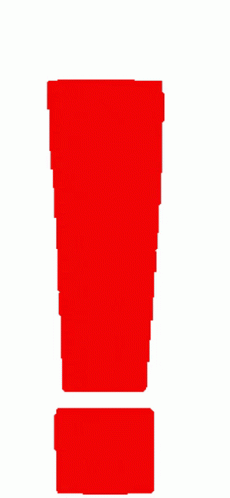 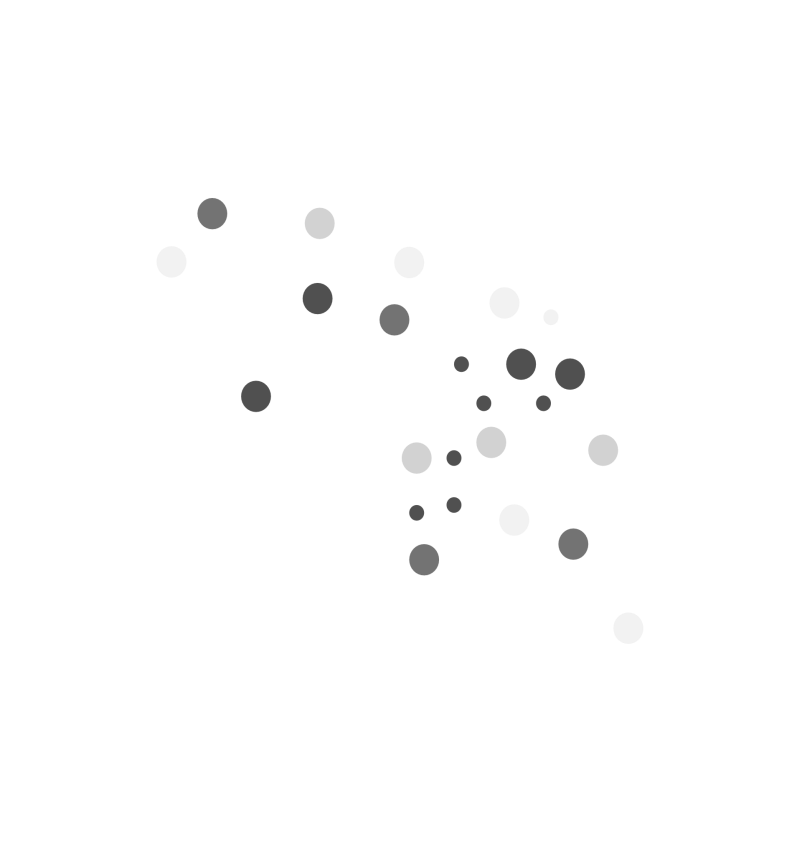 Заключение
Любое интересное задание по русскому языку – это еще один повод полюбить предмет. Такие задачи учат детей мыслить образами, отходя от стандартных ситуаций, находить сходства и различия, мысленно «превращать» одно слово в другое. Способствуют они развитию спонтанного мышления, выработке внимания к структуре и составу слова.
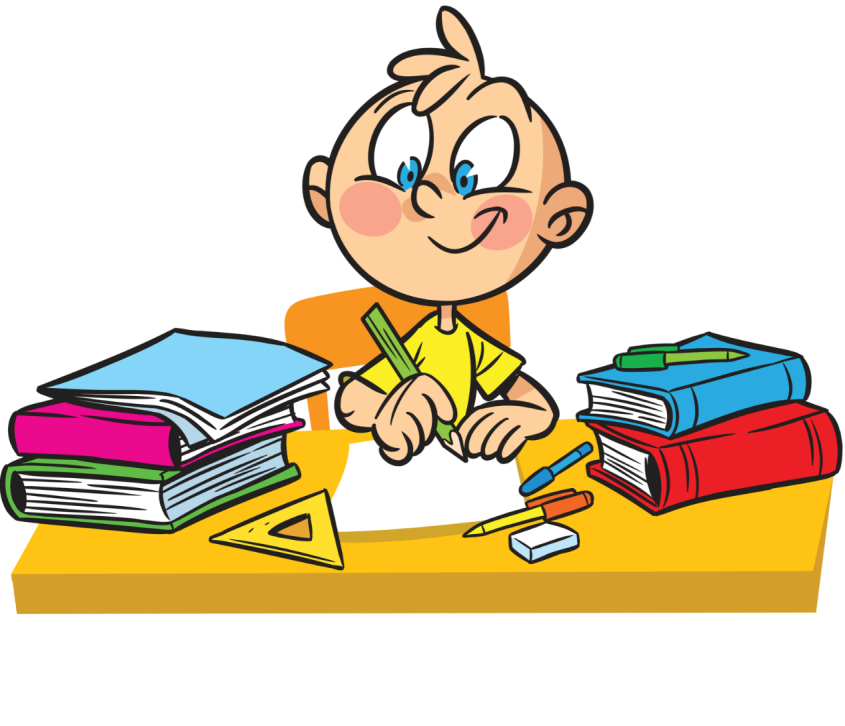 Спасибо за внимание!